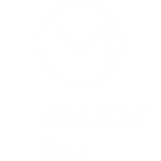 獨家贊助
Make Organizing Fun!
讓收納更有趣!
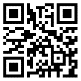 www.matter-lab.com
www.facebook.com/matterlab.taiwan
商業簡報網  韓明文講師 X Matter Lab
1
Photo Frame  Design 001
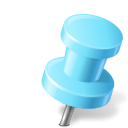 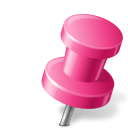 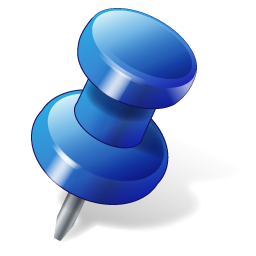 c
c
c
商業簡報網  韓明文講師 X Matter Lab
2
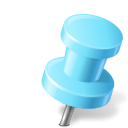 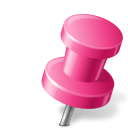 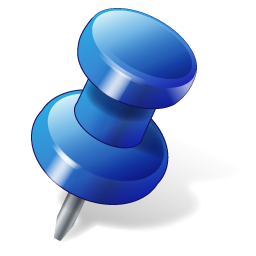 c
c
c
商業簡報網  韓明文講師 X Matter Lab
3
Photo Frame  Design 002
c
c
商業簡報網  韓明文講師 X Matter Lab
4
c
c
商業簡報網  韓明文講師 X Matter Lab
5
Photo Frame  Design 003
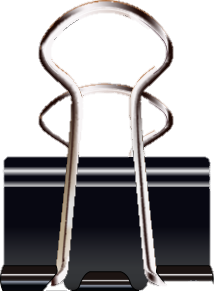 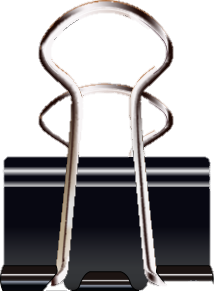 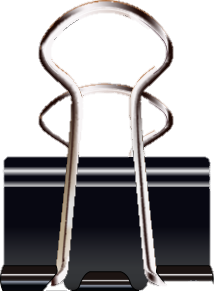 c
c
c
商業簡報網  韓明文講師 X Matter Lab
6
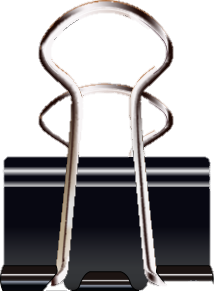 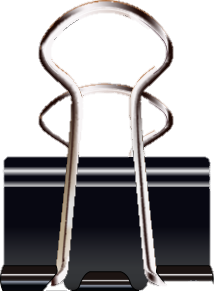 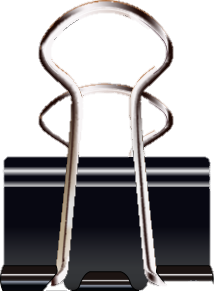 c
c
c
商業簡報網  韓明文講師 X Matter Lab
7
Photo Frame  Design 004
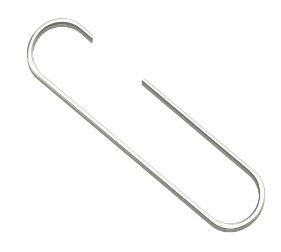 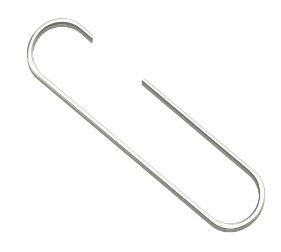 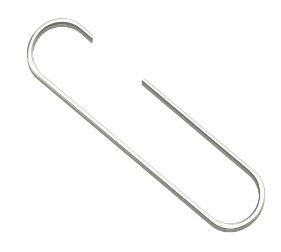 c
c
c
商業簡報網  韓明文講師 X Matter Lab
8
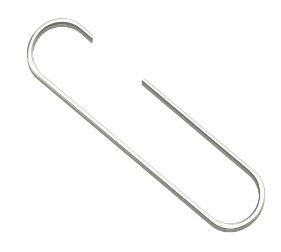 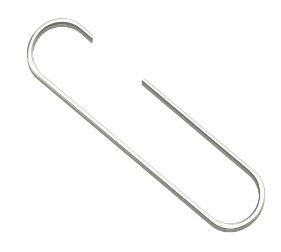 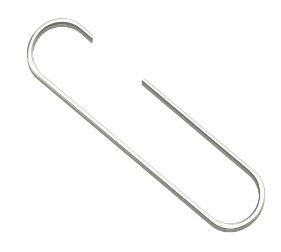 c
c
c
商業簡報網  韓明文講師 X Matter Lab
9
Photo Frame  Design 005
c
c
c
商業簡報網  韓明文講師 X Matter Lab
10
c
c
c
商業簡報網  韓明文講師 X Matter Lab
11
Photo Frame  Design 006
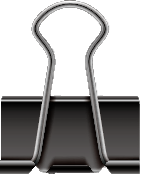 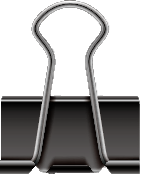 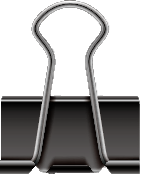 c
c
c
商業簡報網  韓明文講師 X Matter Lab
12
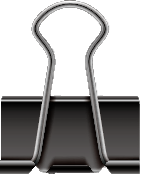 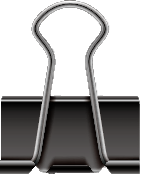 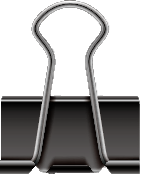 c
c
c
商業簡報網  韓明文講師 X Matter Lab
13
Photo Frame  Design 007
c
c
c
商業簡報網  韓明文講師 X Matter Lab
14
c
c
c
商業簡報網  韓明文講師 X Matter Lab
15
Photo Frame  Design 008
c
c
c
商業簡報網  韓明文講師 X Matter Lab
16
c
c
c
商業簡報網  韓明文講師 X Matter Lab
17
Photo Frame  Design 009
c
c
c
商業簡報網  韓明文講師 X Matter Lab
18
c
c
c
商業簡報網  韓明文講師 X Matter Lab
19
Photo Frame  Design 010
c
商業簡報網  韓明文講師 X Matter Lab
20
商業簡報網  韓明文講師 X Matter Lab
21
Photo Frame  Design 011
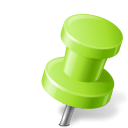 c
c
商業簡報網  韓明文講師 X Matter Lab
22
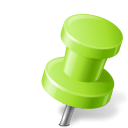 c
c
商業簡報網  韓明文講師 X Matter Lab
23
Photo Frame  Design 012
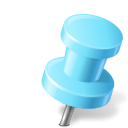 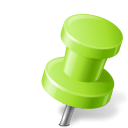 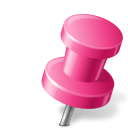 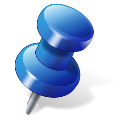 c
c
c
c
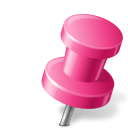 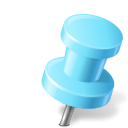 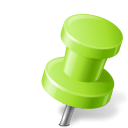 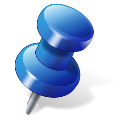 c
c
c
c
商業簡報網  韓明文講師 X Matter Lab
24
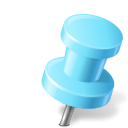 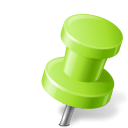 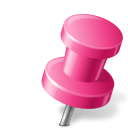 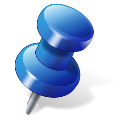 c
c
c
c
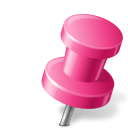 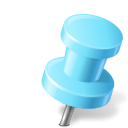 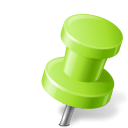 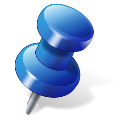 c
c
c
c
商業簡報網  韓明文講師 X Matter Lab
25
Photo Frame  Design 013
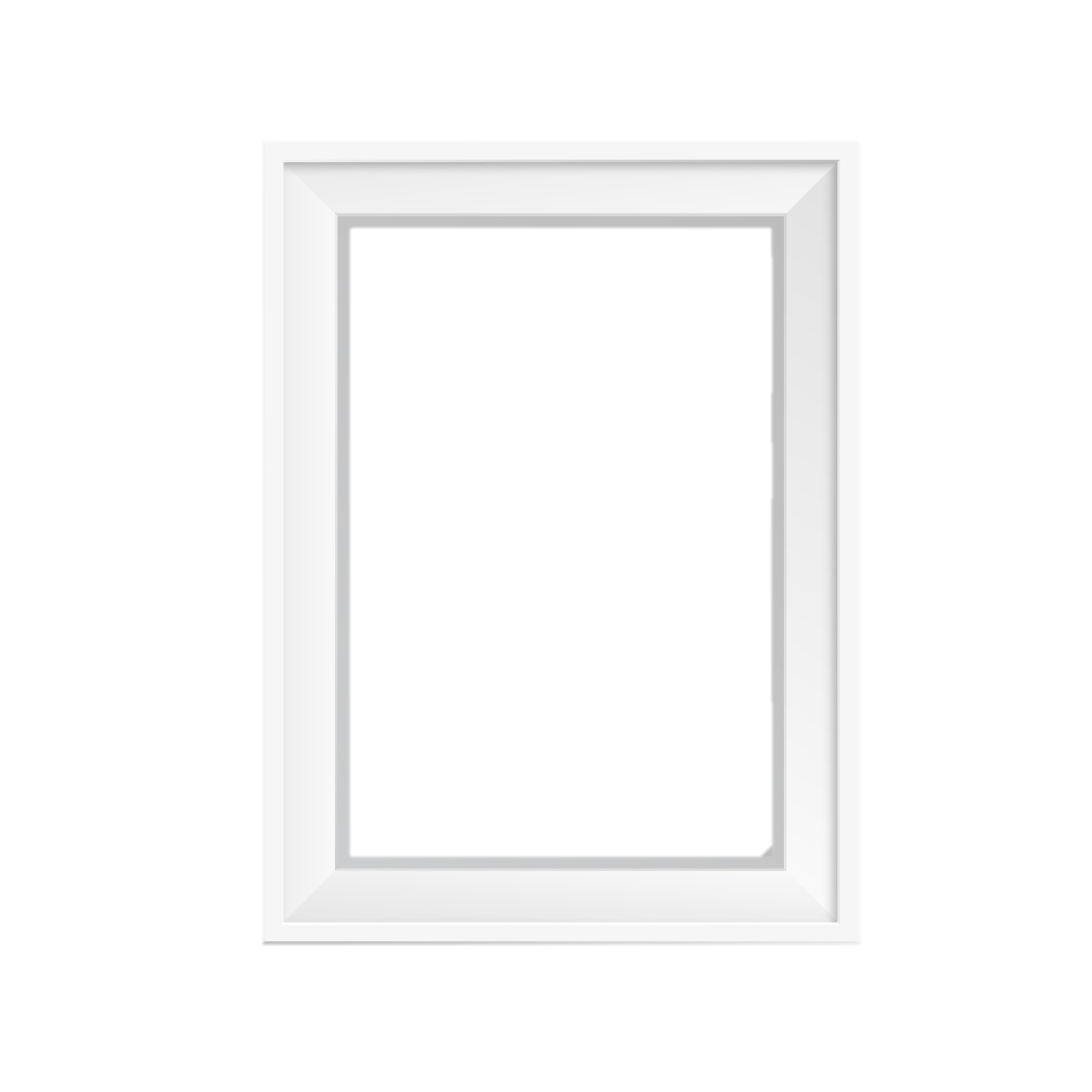 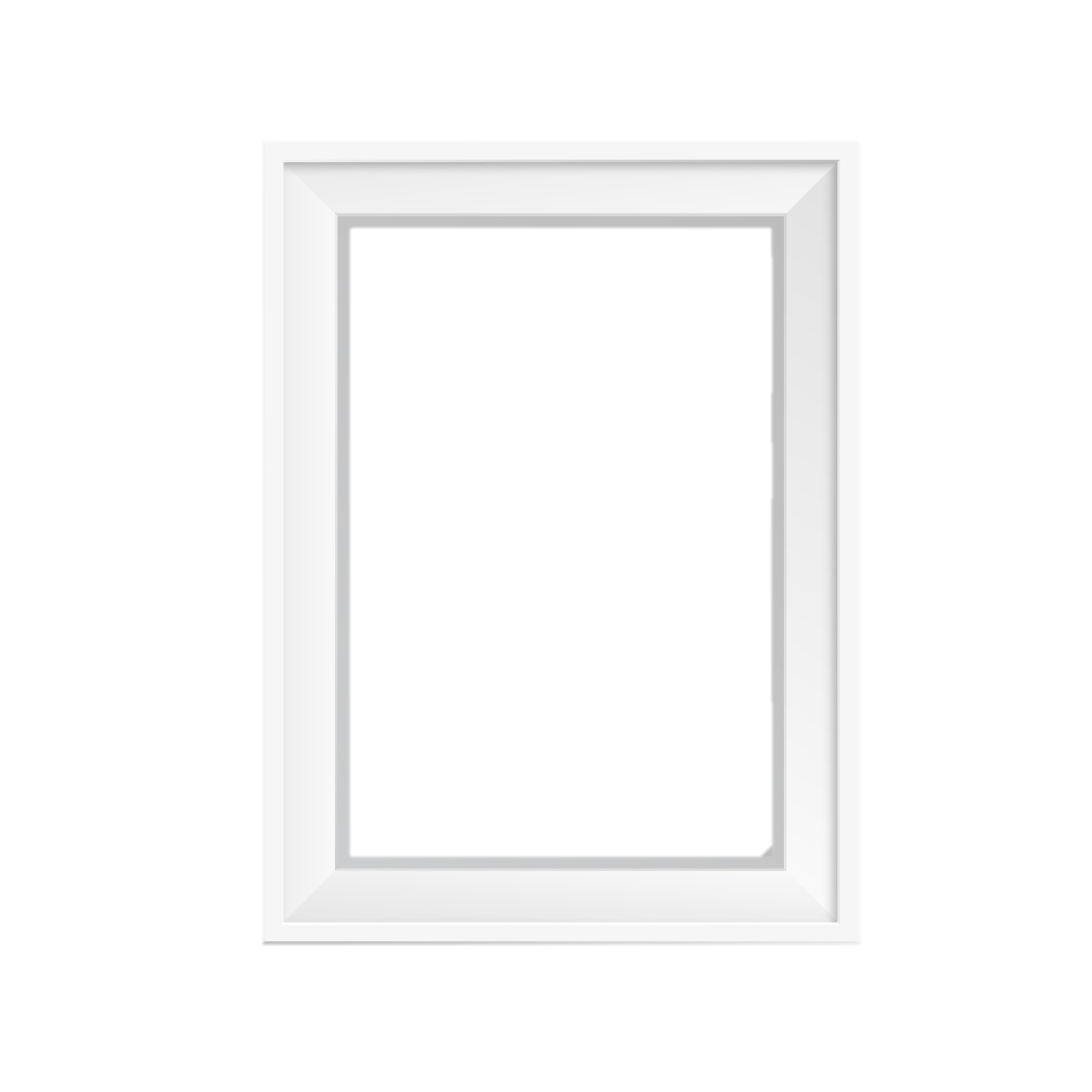 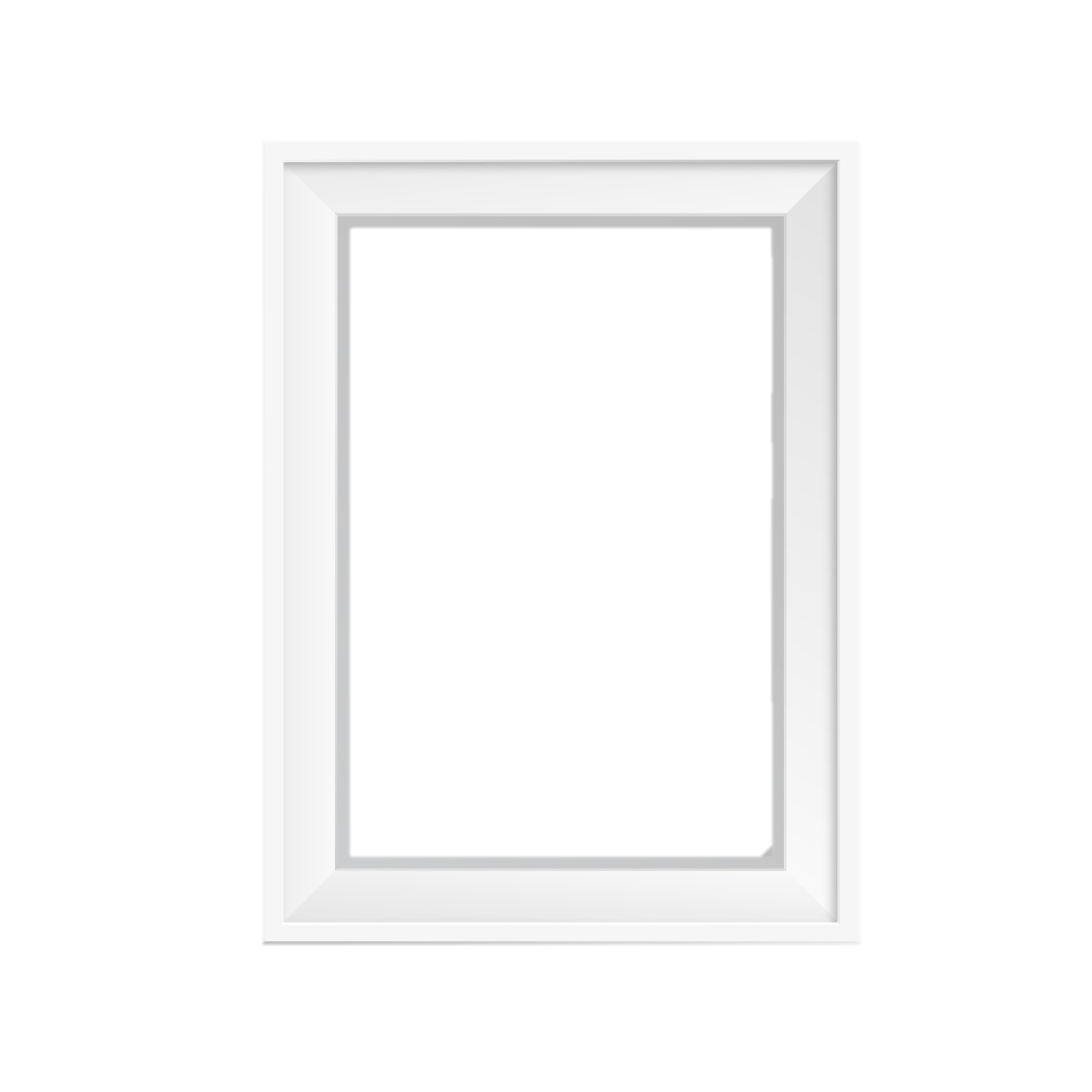 商業簡報網  韓明文講師 X Matter Lab
26
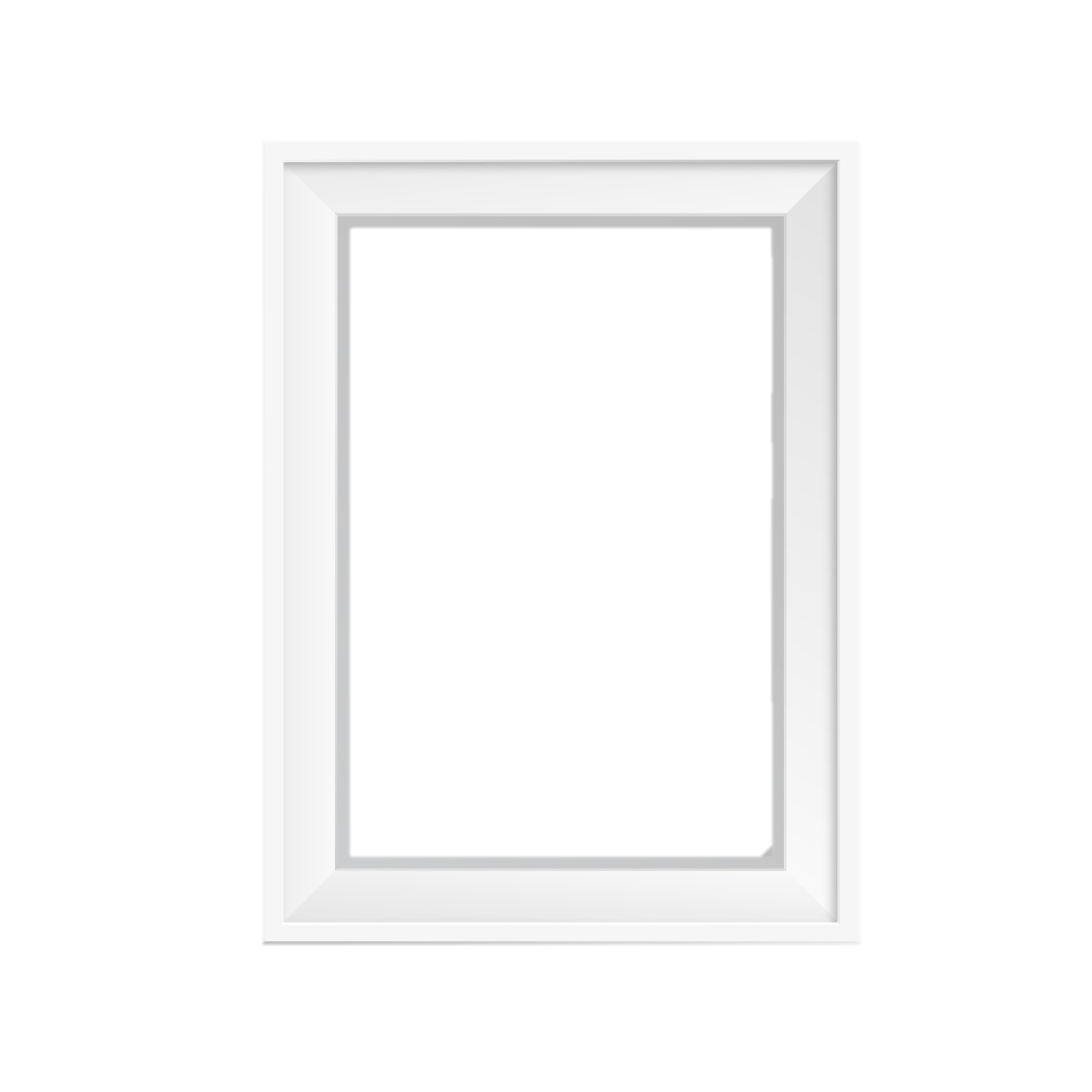 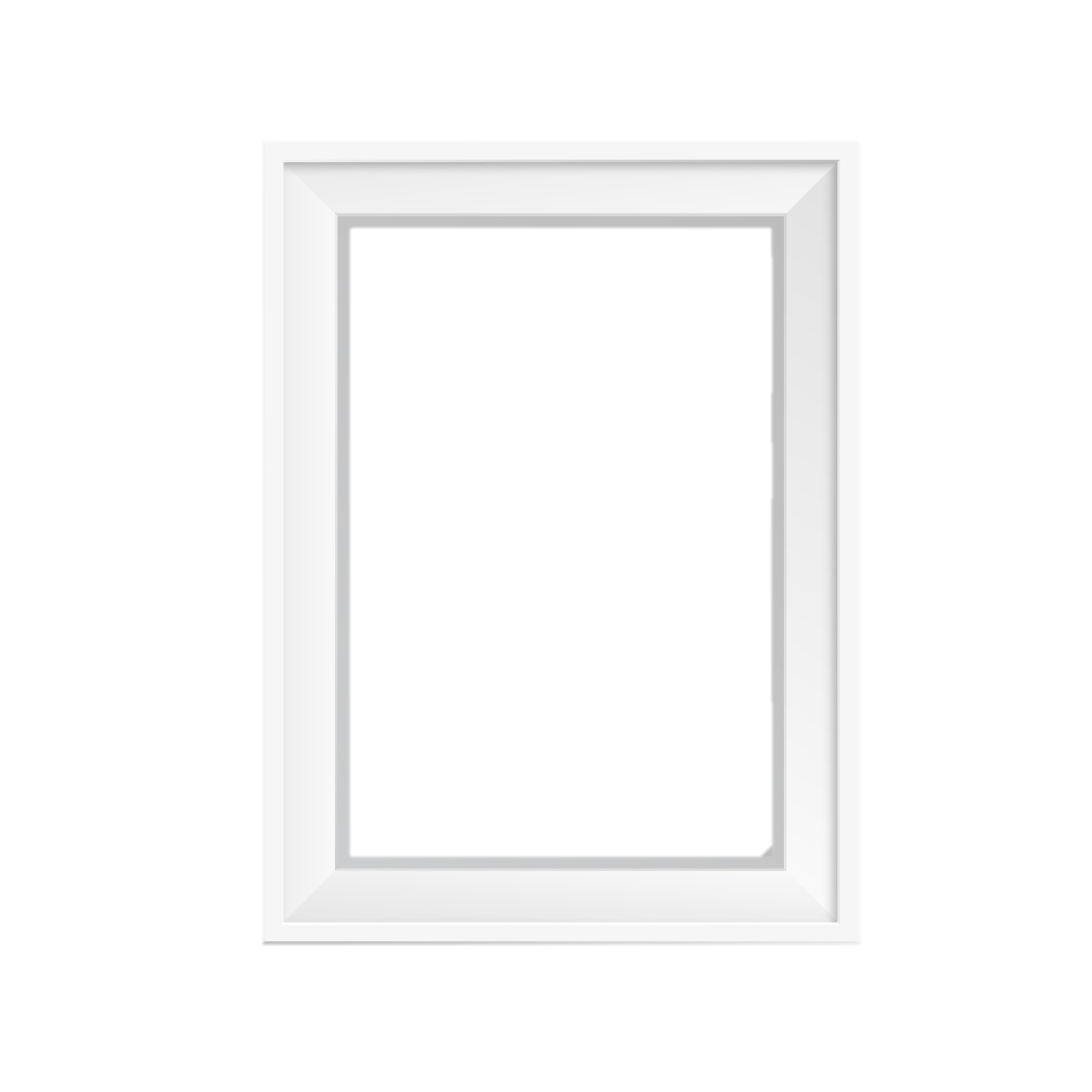 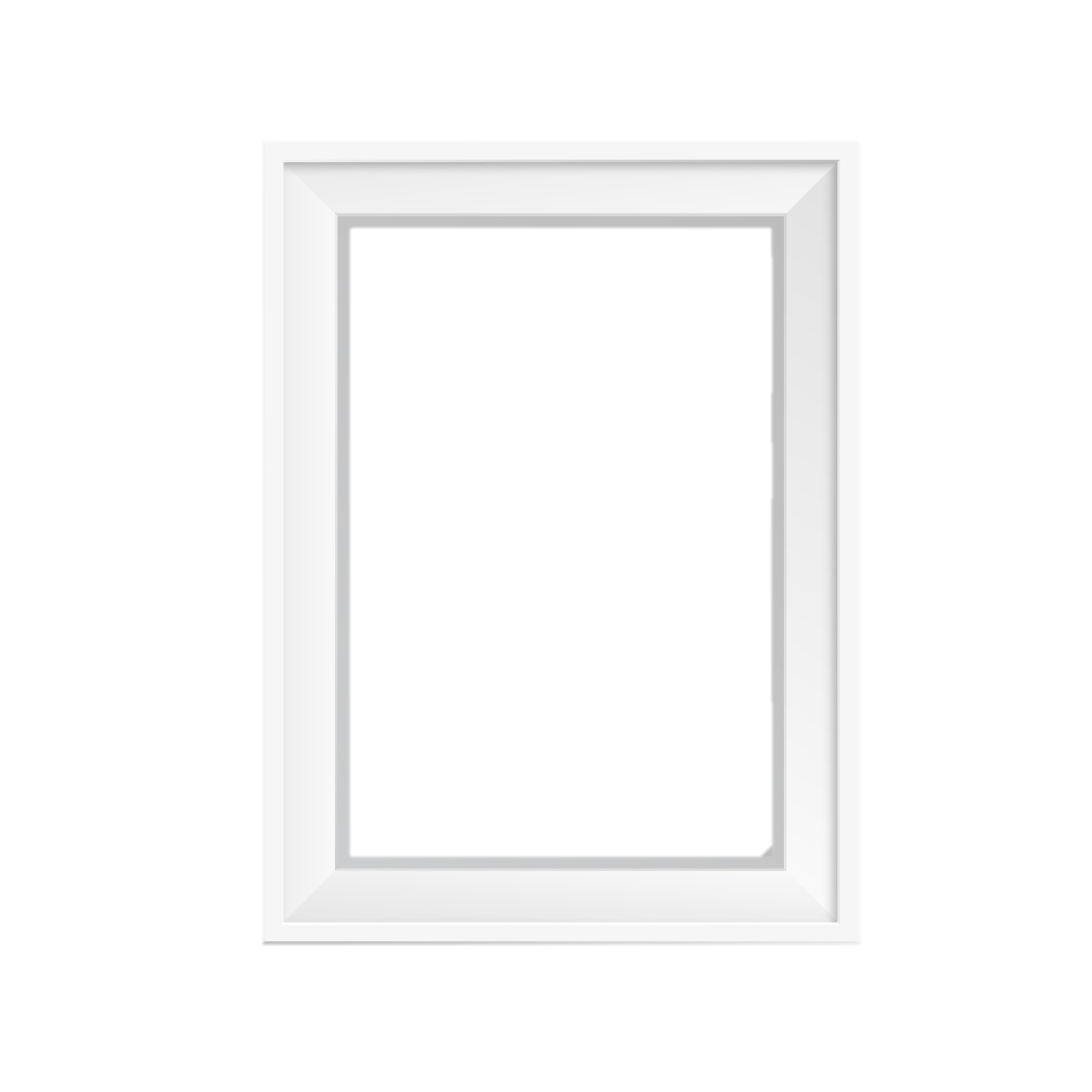 商業簡報網  韓明文講師 X Matter Lab
27
Photo Frame  Design 014
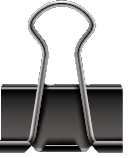 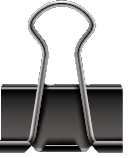 c
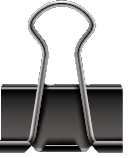 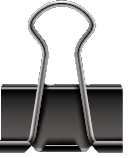 c
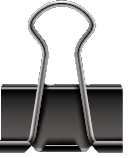 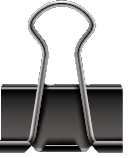 c
商業簡報網  韓明文講師 X Matter Lab
28
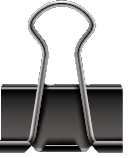 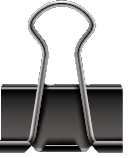 c
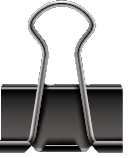 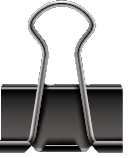 c
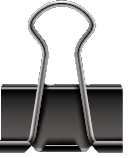 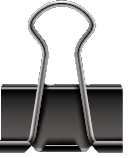 c
商業簡報網  韓明文講師 X Matter Lab
29
Photo Frame  Design 015
商業簡報網  韓明文講師 X Matter Lab
30
商業簡報網  韓明文講師 X Matter Lab
31
Photo Frame  Design 016
商業簡報網  韓明文講師 X Matter Lab
32
商業簡報網  韓明文講師 X Matter Lab
33
Photo Frame  Design 017
商業簡報網  韓明文講師 X Matter Lab
34
商業簡報網  韓明文講師 X Matter Lab
35
Photo Frame  Design 018
c
c
c
商業簡報網  韓明文講師 X Matter Lab
36
c
c
c
商業簡報網  韓明文講師 X Matter Lab
37
Photo Frame  Design 019
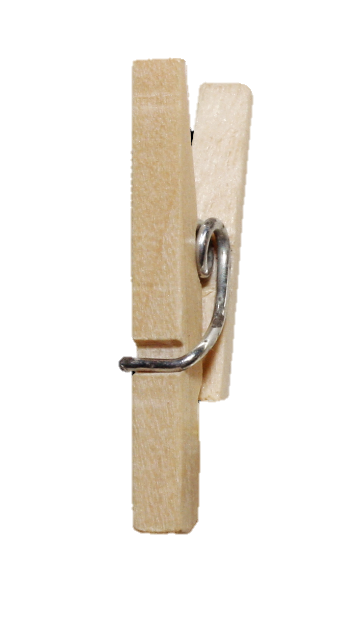 c
c
商業簡報網  韓明文講師 X Matter Lab
38
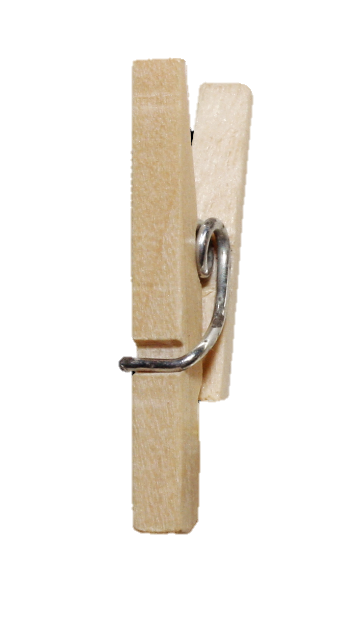 c
c
商業簡報網  韓明文講師 X Matter Lab
39
Photo Frame  Design 020
c
c
商業簡報網  韓明文講師 X Matter Lab
40
c
c
商業簡報網  韓明文講師 X Matter Lab
41
Photo Frame  Design 021
c
c
商業簡報網  韓明文講師 X Matter Lab
42
c
c
商業簡報網  韓明文講師 X Matter Lab
43
Photo Frame  Design 022
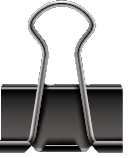 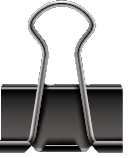 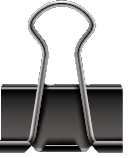 c
c
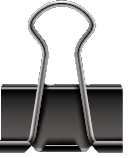 c
c
商業簡報網  韓明文講師 X Matter Lab
44
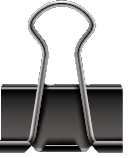 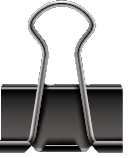 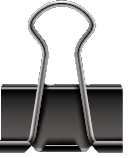 c
c
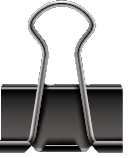 c
c
商業簡報網  韓明文講師 X Matter Lab
45
Photo Frame  Design 023
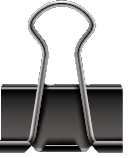 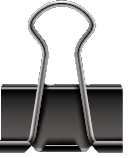 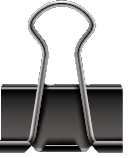 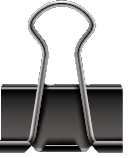 c
c
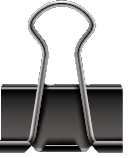 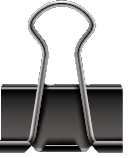 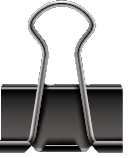 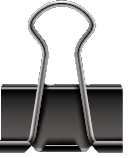 c
c
商業簡報網  韓明文講師 X Matter Lab
46
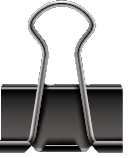 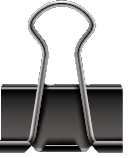 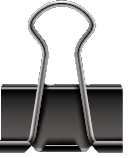 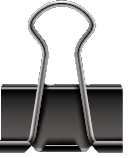 c
c
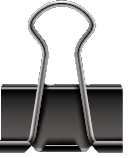 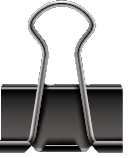 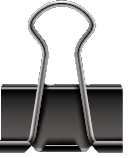 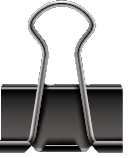 c
c
商業簡報網  韓明文講師 X Matter Lab
47
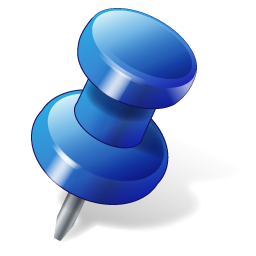 Photo Frame  Design 024
c
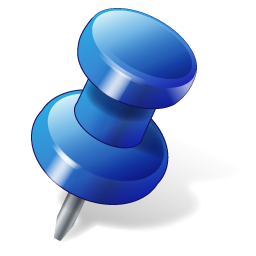 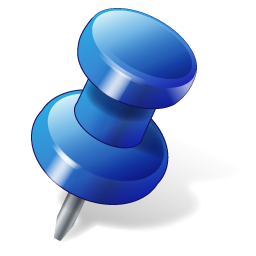 c
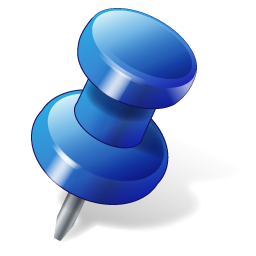 c
c
商業簡報網  韓明文講師 X Matter Lab
48
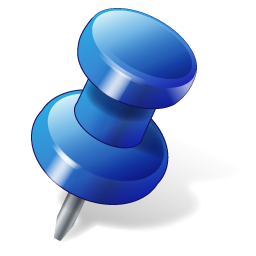 c
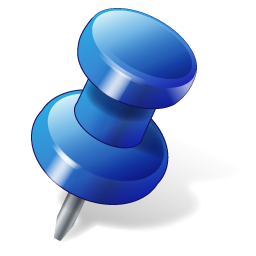 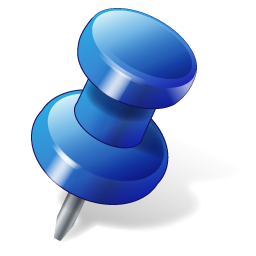 c
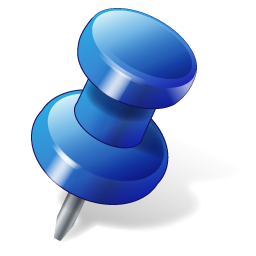 c
c
商業簡報網  韓明文講師 X Matter Lab
49
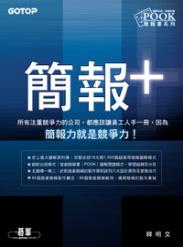 講師簡介
韓明文
專職簡報企管講師
微軟PowerPoint MVP
2,000+場企業授課經驗
商業簡報網站長
暢銷書作者
500大企業指定簡報講師
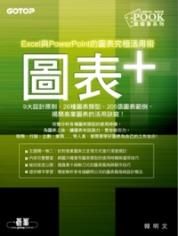 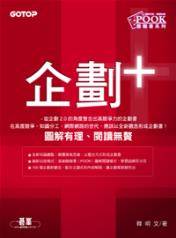 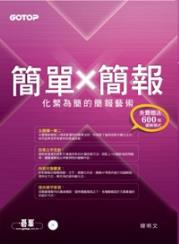 課程內容
簡報製作原則
邏輯性簡報建構
十倍速簡報製作
口語表達技巧
內部講師教材製作
STP技術性簡報法
商業簡報KPI
資訊圖表式簡報製作
商業簡報整合技巧
高階簡報製作
商業圖表活用術
商業圖解技巧
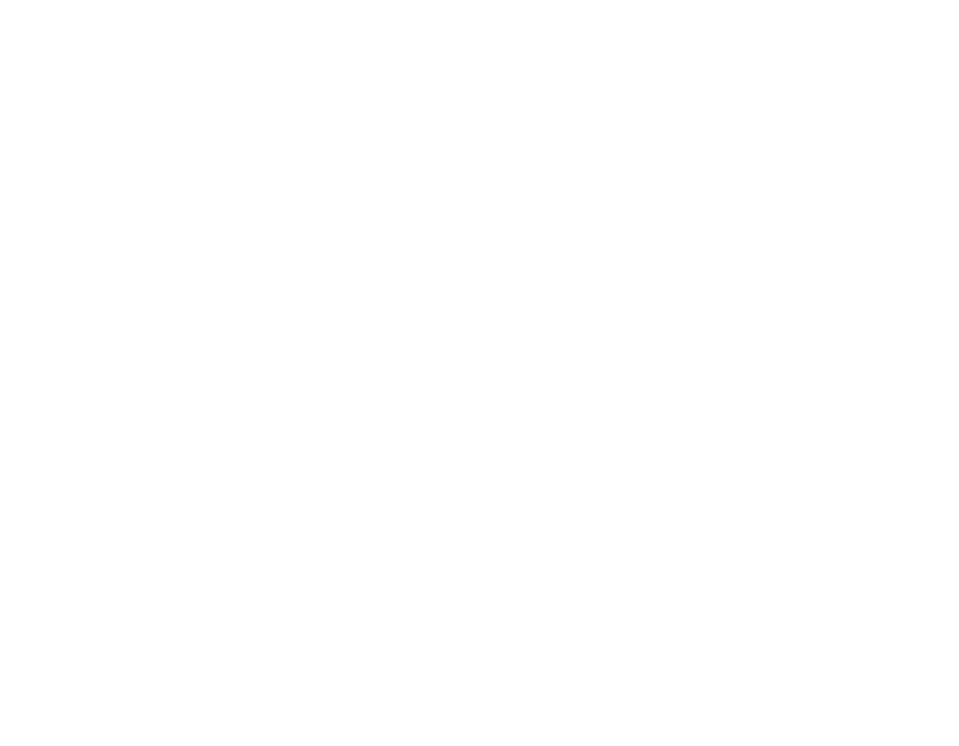 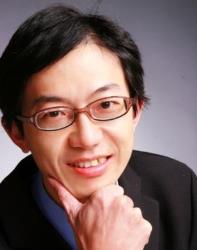 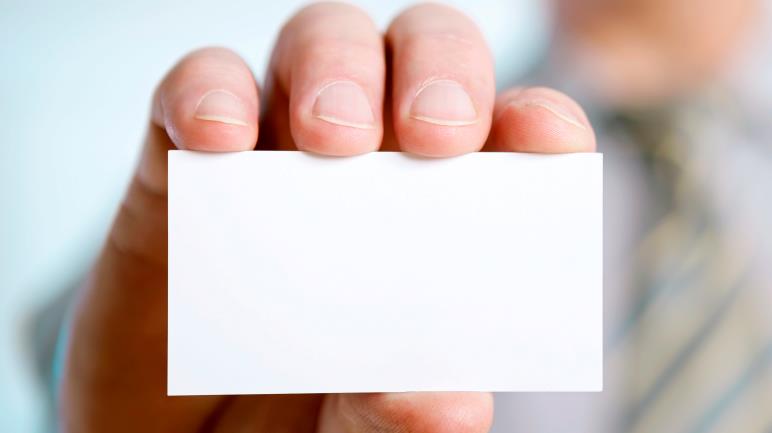 商業簡報網  韓明文
0930-096593
M
簡單X簡報、企劃+、圖表+、簡報+
B
www.pook.com.tw
W
mwhan@pook.com.tw
E
商業簡報網  韓明文講師 X Matter Lab
52